Inclusive SchoolingNew to the NWT Educators’ Conference
August 15, 2017
Iona Strachan & Jennifer Rae
Inclusive Schooling & Student Support Coordinators at the Department of Education, Culture, and Employment (ECE)
Iona_Strachan@gov.nt.ca
Jennifer_Rae@gov.nt.ca
2
[Speaker Notes: Brief intros –]
Inclusive Schooling Working Group
Through Education Renewal, all initiatives are planned and implemented through working groups
All the Regional Inclusive Schooling Coordinators (RISCs)
Inclusive Schooling & Student Support Coordinators at ECE
Coordinators of other divisions as ECE, such as Early Childhood, Teaching & Learning (curriculum) to ensure connection in all our work
Other members from time to time, as needed
3
[Speaker Notes: On IS Working Group – Ed. Ops (Crystal), Early Childhood (Nicole), Curriculum (Teresa), Sophie – Director. Iona and I – coordinators. 
Get perspectives/ideas/input from different divisions within ECE. 
Meet with RISCS – throughout the year – your regional coordinators – who are working to implement IS at the regional level.]
General Overview of Today’s Learning
What does inclusive learning look like in the NWT?
Who are the key players in implementing the Inclusive Schooling Directive and what do they do?
What are your responsibilities as a classroom teacher?
What are the 3 educational programs in the NWT? 
Regular Education Program (with or without accommodations)
Modified Education Program
Individual Education Program
4
[Speaker Notes: Regular program – curricular learning outcomes at Grade Level. Can be with accommodations for learning difficulty or enrichment. – documented on an SSP
Modified program  -  curricular learning outcomes significantly above or below Grade Level. – documented 
Individual Education Plan – student specific learning outcomes which may or may not include curricular learning outcomes]
The vision is to…
Ensure access to quality education for all students by effectively meeting their diverse needs in a way that is:
responsive
accepting
respectful &
supportive
5
[Speaker Notes: Overall vision for inclusive schooling in the NWT – 
About diversity – and meeting the needs of students. 

Ministerial Directive on IS (2016) – updated March 2017]
Principles: IS in the NWT…
Recognizes that every student can learn. 
Is individualized – educational programs & decisions focus on the individual student’s strengths and needs, and are based upon the student’s best interests. 
Ensures access to appropriate learning opportunities by utilizing evidence-based instructional & support strategies to remove barriers to learning
6
Principles: IS in the NWT…
Enables all students to participate within a common learning environment shared amongst age-appropriate peers in their home community. 
Is delivered within an accessible physical environment where all students and school personnel feel welcome, safe and valued.
7
[Speaker Notes: Common learning environment – inclusive environment where instruction is designed to be delivered to students of mixed ability and with their peer group.]
Principles: IS in the NWT…
Is respectful of student and staff diversity in regards to their race, colour, ancestry, nationality, ethnic origin, place of origin, creed, religion, age, disability, sex, sexual orientation, gender identity, marital status, family status, family affiliation, political belief, political association, social condition and a conviction that is subject to a pardon or record suspension
     (NWT Human Rights Act, Section 5 (1) 2014).
8
[Speaker Notes: Diversity – we all come from a different place – and we need to respect that.]
Principles: IS in the NWT…
Is characterized by collaboration: parents, students, school principals, classroom teachers, program support teachers, support assistants, and other professional collaborate to make decisions related to the educational needs of individual students. 
Promoting & involving parents/guardians in their child’s education.
9
[Speaker Notes: Collaborative culture – PLCs, teacher teams. This is no longer about working in silos… teachers need to work together – set goals, collaborate, learn from each other. 
No longer your students, my students.. They are our students. 

Must involve parents – reach out, get them into the schools, home visits.]
Principles: IS in the NWT…
Establishes and maintains a professional learning program to ensure that educational staff have the knowledge and skills needed to provide effective instruction to a diverse student population.
Promotes partnerships between schools and their communities, operating effectively through a range of school-wide supports and community programs and services available to all students.
10
[Speaker Notes: Professional learning – In- service (PST, Teacher – October, February), personal PD – conferences, workshops, courses - PD opportunities (Foothills Academy, Insights to Behaviour, SR Webex, book clubs).]
An inclusive classroom…
Is a place where ALL students experience a sense of belonging & social citizenship (membership, inclusion, shared power & value) (Parekh, 2014)
Modifies the environment to fit the student not the student to fit the environment
Is a space where ALL identities & cultures are celebrated
11
[Speaker Notes: Switch slide 11 - 17]
An inclusive classroom…
Prioritizes the right to participation & focuses on setting a positive climate where social engagement & friendships can be promoted (Underwood, 2013)
Rejects deficit thinking & does not segregate or organize students according to ability.
12
[Speaker Notes: Provides the opportunity to participate – does not say – oh these student won’t like it. They won’t be able to… 
Social engagement/friendships – importance of human connection. Working together, getting along with different people. 
Contributes to that sense of community and belonging – voluntary participation. 

Strengths-based approach – start with what students can do and go from there…. 
What do they do well? 
What are their stretches?
Set goals… 

It is OK to group students for instruction/intervention…. However those groupings are flexible and fluid…and should not always be based on “ability”…can be student interest, can be based on learner profile/style]
Inclusive education is NOT….
Making everyone the same “colour”. The goal is not to “fix” students or create sameness 
Restricting opportunities & spaces where students with exceptionalities can be together 
Drawn from a template – there is no “one-size-fits-all” formula. 
Static; fixed
A project to be completed
Someone else’s responsibility
13
[Speaker Notes: First point – we want to celebrate diversity – creating of space where all students can feel a sense of pride and belonging. 

Second point- Students with exceptionalities should have the opportunity  to meet, and create networks & communities of support. It is not segregation… or exclusion. 

Third point - Inclusive schools & classrooms are organized and responsive to the demographics of the students in attendance (Artiles, Kovleski, & Waitoller, 2011). It is individualized… 

Fourth point – It is a philosophy/a way of offering schooling that requires continuous review, assessment, and revision. A way of thinking…]
Shelley Moore: Transforming Inclusive Education
https://www.youtube.com/watch?v=RYtUlU8MjlY&index=4&list=PLiK5MOuBF9066XZb6ig7ZD_yHPd34EBMg
14
What is Inclusion?
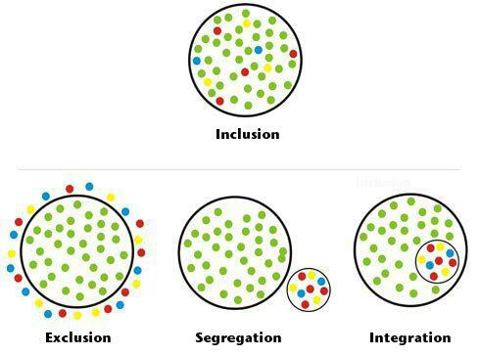 Moore, S. & Watson, L. (2012)
15
[Speaker Notes: Exclusion – involves the separation of individuals. (students of diverse cultures, genders, languages, religions, etc – may experience exclusion). 
Segregation – separation of groups. (math groups, literacy group  - outside of the classroom/community). 

Inclusion as a term – has become contaminated – as it used synonymously with the word integration. 
*It is all about place*

Generally- school systems are integration. We force kids to come to school everyday. School buildings and classrooms are just containers holding different groups of people; and without facilitation and explicit attention of teaching skills, students and staff alike will naturally gravitate to contexts that are familiar and safe, whether arranged by groups by themselves or by others. 
Ex: the jocks in the gym, the drama kids out on the front steps, the special education kids in a room down the hallway, the kids who need extra reading support are pulled out. 
This is integration – groups of students housed together. 

Understand exclusion, segregation, integration – as this idea of forced containers, there becomes a clear distinction between inclusion and the rest. 
Inclusion is the only one that is a voluntary community. We can force people together and apart all we want, but we cannot force people to engage in a community. 
Inclusive education is about providing opportunities with supports for all students to have access to, and contribute to, an education rich in content and experience with their peers.]
Inclusion: The Rationale
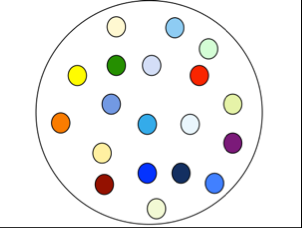 Moore, S. (2016)
16
[Speaker Notes: Citation – Shelley Moore,  Frameworks to Support Diversity (One Without the Other) – June 21, 2016. 

All green – traditional model of education. The model where our goal is to produce more of the same – factory model. 
A model where our job as educators was to identify students who aren’t green and fix them. Send the red kids to the red teachers, and the blue kids to the blue teacher, etc. 
This model of education is a deficit, medical model. 

We look at inclusion as a concept of teaching to the diversity of all, rather than just a special education initiative and curriculum. 
We are diverse, all of us. We all have strengths, we all have stretches, and we all need to get better at something. 
The difference in teaching to diversity, however, is that we don’t start with our deficits: we start with our strengths – this includes students, teachers, support staff, custodians, bus drivers, and parents. 

When we extend inclusion to include every diverse learner, then we also can start to view inclusion as not something we simply do: instead it becomes something that just is.]
Talk to your neighbour…
A connection
A question
A thought
17
Inclusive Schooling Documents
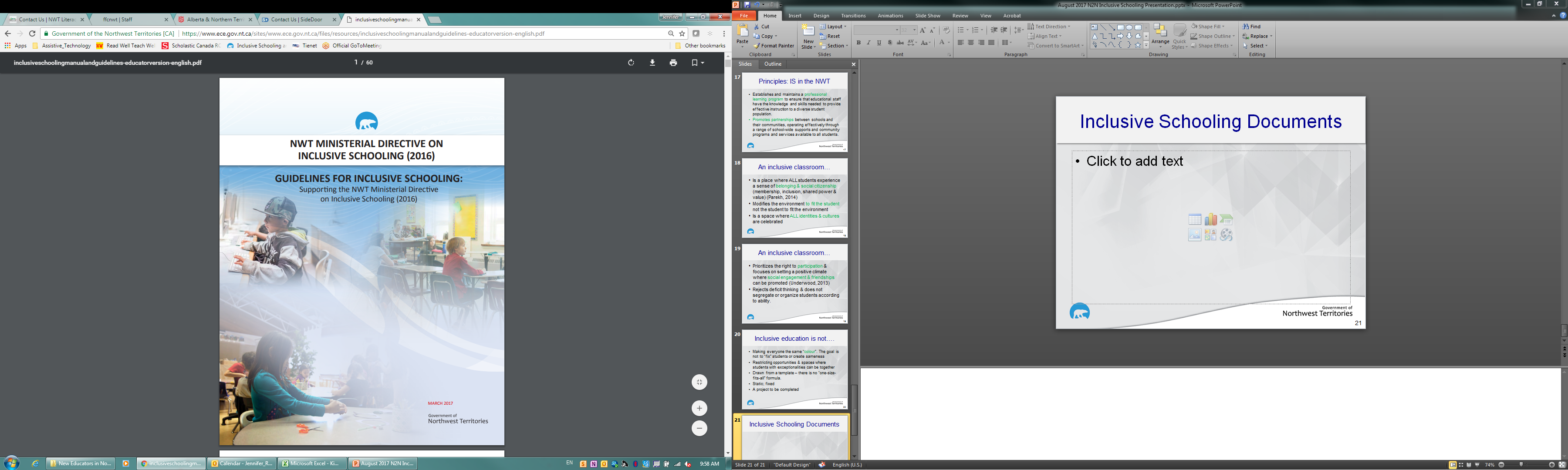 https://www.ece.gov.nt.ca/en/services/k-12-education-and-curriculum/inclusive-schooling-and-student-support

*A copy was sent to every teacher/classroom last year (English or French)
18
[Speaker Notes: Jenn – slide 18 – slide 28 (SA)

On the ECE website – also schools should have a copy – check with PST/ Principal]
Inclusive Schooling Documents Cont’d
Programming for Student Success:
	- Individual Education Plans
	- Student Support Plans
	- Program Support Guide
January 2008
Currently being updated; soon
   to be released as the NWT                                           
   Inclusive Schooling Handbook                                            
   (2017)
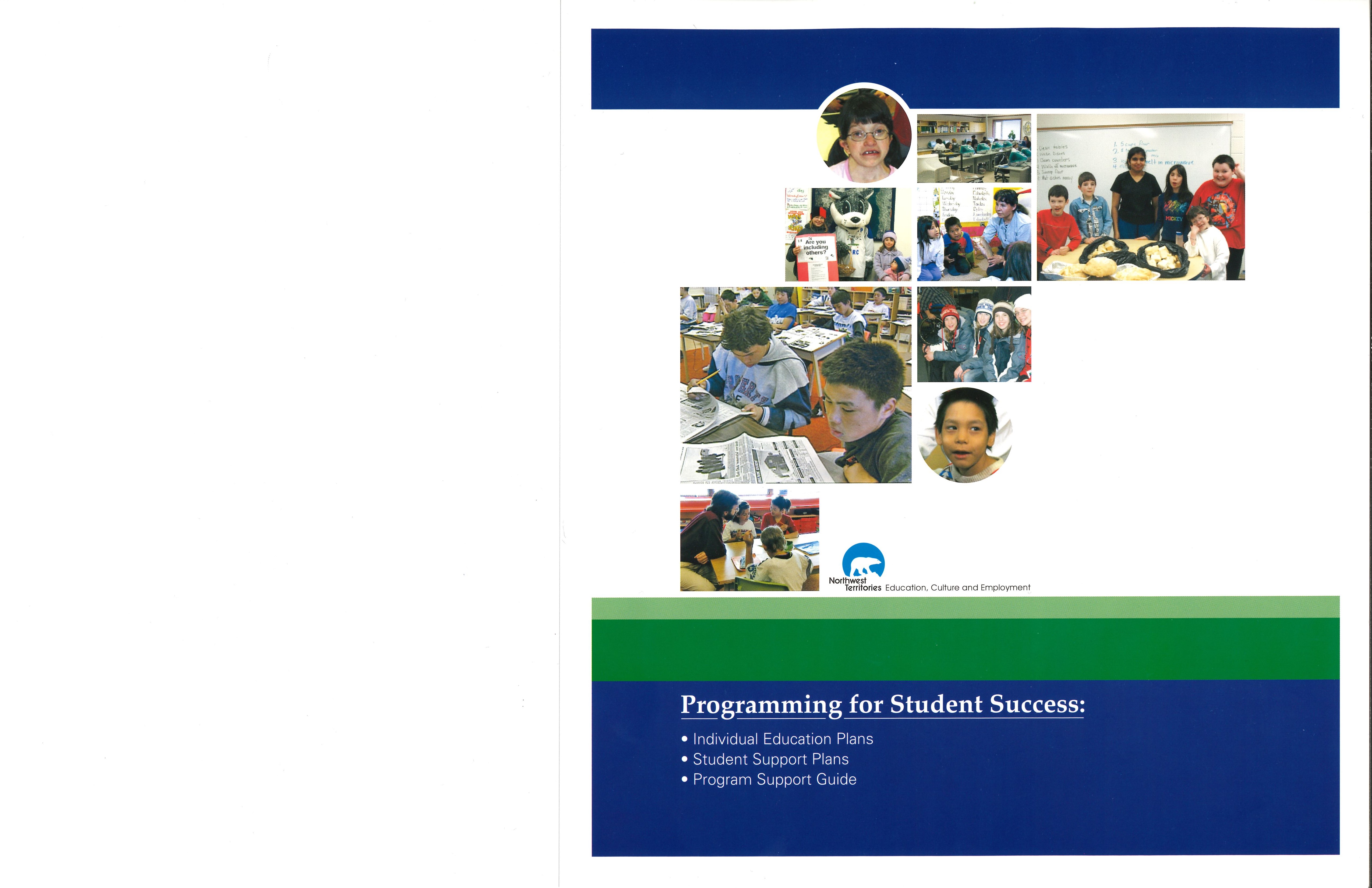 19
[Speaker Notes: January 2008 version is available on our website – ECE – services- K-12 – education and curriculum – inclusive schooling and student support.]
Inclusive Schooling Documents Cont’d
Dealing with Child Abuse: A Handbook for School Personnel (2012)

Honouring the Spirit of Our Children: A Framework for School Counseling Programs of the NWT (2004)

Draft Support Assistant Handbook (2008) (to be updated this year)
20
Who’s Who in Inclusive Staffing?
Superintendent & Education Bodies
Regional Inclusive Schooling Coordinator
Principal
Program Support Teacher
Support Assistant
CLASSROOM TEACHER
21
[Speaker Notes: All have a role in IS in the NWT – in practice – regionally. And in the schools.]
DEA/DEC (Education Bodies)
Main job is to make sure that the Education Act and all directives are being followed, including in respect to Inclusive Schooling.
22
Superintendent
Main job is to make sure that principals and their staff know what they need to do and have what they need to fulfill the Inclusive Schooling directive.
23
[Speaker Notes: What – responsibilities under the IS directive, ED. Act responsibilities – what is your role and responsibilities?  Get into this later. 
Have what you need – resources, staff allocation, professional development – the supports to be successful.]
Regional Inclusive Schooling Coordinator (RISC)
Main job is to provide administrative & programming leadership to help principals, program support teachers, support assistants, & teachers to best meet the needs of students.
24
[Speaker Notes: Interagency coordination – get services for students. 
Meet with ECE regularly]
Principal
Main job is to ensure all IS guidelines & directives are followed by:
Setting effective working conditions in the school
Leading the School-based Support Team
Supporting staff in meeting the needs of students
25
[Speaker Notes: Scheduling, resources, SA allocation, etc.]
Program Support Teacher (PST)
Main job is to support classroom teachers in meeting the needs of all their students in an active & sustained manner throughout the school  year (including co-leading the School-based Support Team with the principal)
*There is at least one PST in every school, except our very tiniest schools
26
[Speaker Notes: Support the teacher – in supporting the students in their classrooms –]
PST Priority Time Use
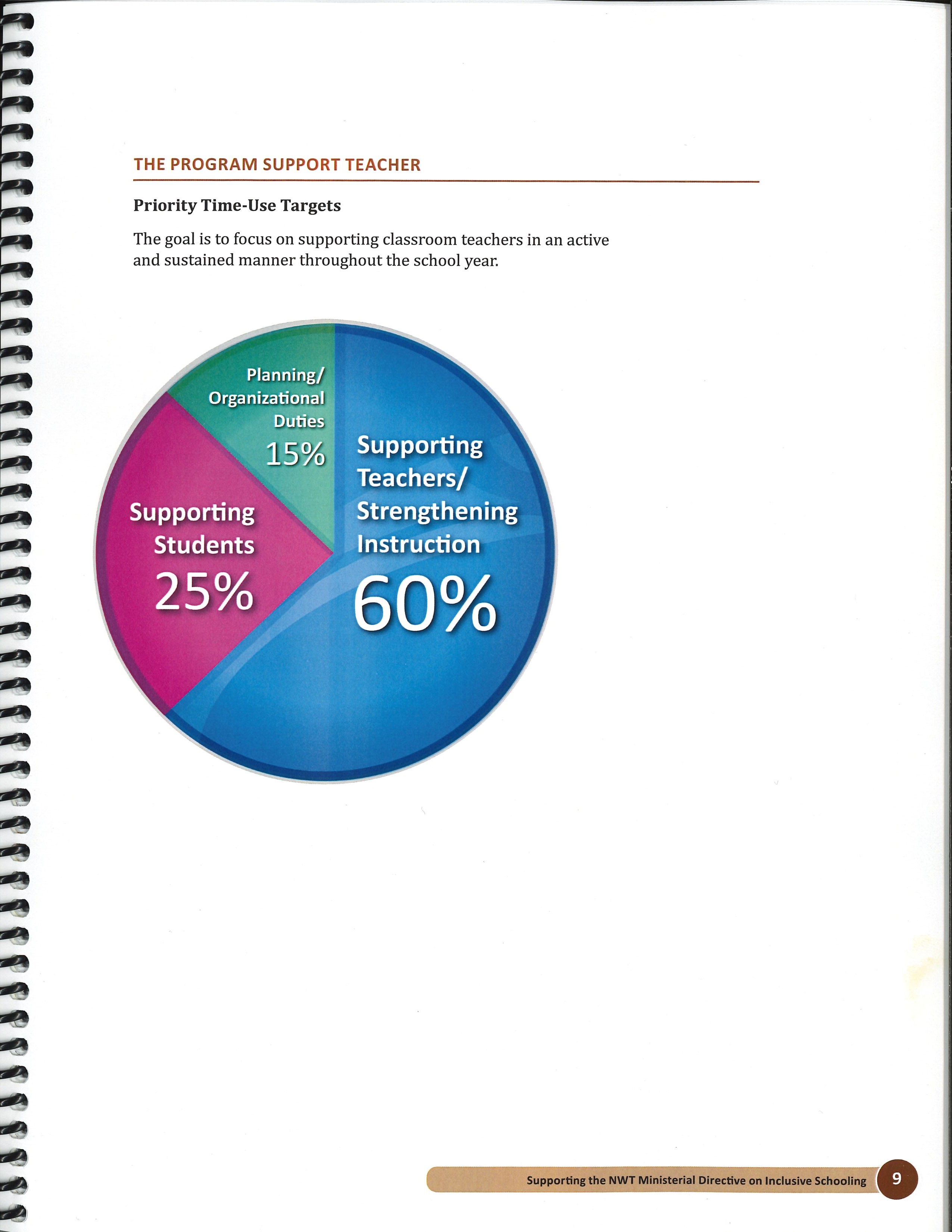 27
[Speaker Notes: 60% - supporting teachers/strengthening instruction: coaching teachers, modeling lessons, co-teaching, collaborating, co-planning. This is the partnership between teachers/PSTs, SAs. IEP Development
25% - supporting students: 1:1 support (working directly with students 1:1 or small groups), assessing the individual needs of students for direct instruction (intervention), supporting the social, emotional, behavioural needs of students. Short and flexible – 4 -6 weeks only. Not the whole school year. 
15% - Planning/organizational duties. Report writing/filing, providing professional development at the school level, prioritizing support needs (SA schedules, individual needs), SBST meetings. 

Priority  is working with teachers to support students in the classroom –]
Support Assistant
Goes by many names in many places…a.k.a. Classroom Assistant, Educational Assistant, etc. 
Main job is to support classroom teachers in meeting the needs of their students
May be working with individuals, small groups, or the whole class as assigned by the PST/SBST & as directed by the classroom teacher.
28
[Speaker Notes: Teacher directed – classroom resource person – may be working with small groups, individuals, etc. 
Really important to check in with your EA – daily if possible, weekly with the PST – 
Maintain ongoing communication – 
Great resource in the school – esp. small communities. Your Eas know your students, families. Can really help you with your students.]
Classroom Teacher
Main job is to teach their students, taking them from where they are to the next level of progress
Teach students rather than content
29
[Speaker Notes: Iona: Slide 29- End.]
Classroom Teacher Cont’d
With support (as needed) the teacher will:
Determine students’ strengths and challenges
Assess performance in relation to NWT curricular outcomes
Make changes to instruction and assessment as required
Identify whether there is a need for an SSP or IEP (with the SBST)
30
Classroom Teacher Cont’d
When a student experiences persistent, on-going learning difficulties, despite responsive teaching strategies, the teacher will notify the School-based Support team who will utilize available resources to provide help to the teacher. 
A SBST referral form should be completed and kept on file.
31
[Speaker Notes: Responsive teaching strategies – short-term interventions. 
Notify the SBST – complete the Referral form – documenting strategies tried to date –
SBST – problem solving session with Principal, PST – to move forward. 
The first step is not a SSP/IEP.]
Classroom Teacher Cont’d
Receive & review or create, implement and update the SSP or IEP throughout the school year. 
Develop lesson plans and instructional strategies that reflect the requirements of the SSP or IEP
Monitor and evaluate the effectiveness of the instructional strategies identified and make modifications to the plan as needed
Follow relevant guidelines issued by ECE on individual planning for students, including SSPs and IEPs.
32
[Speaker Notes: SSP/IEP – living documents – need to be reviewed/updated/modified throughout the year. 
With the PST…]
School-based Support Team
Lead by principal, co-lead by PST
Membership will change according to school & community context – core members: Principal, PST, Classroom Teacher. 
Primary role is to strengthen the school’s capacity to enable student learning
	- Instructional/management strategies
	- Reducing barriers
	- Solving problems
 	- Addressing systemic issues
	- Student Support Plans (SSP) & Individual                   
              Education Plans (IEP)
33
Educational Programs in the NWT
Regular program with or without accommodations
Modified Education Program
Individual Education Program
34
[Speaker Notes: Switch]
Regular Education Program (80-85%)
Student is following the curricular programming of a specific grade level
Instructional practices:
Consider the range of diversity in a ‘typical’ classroom
Are based on Universal Design for Learning principles
Provide flexible options for learning activities and assessment of learning
Accommodations for the needs of students may be provided &, if provided, will be documented such as:
Extra time
Assistive Technology
Materials in alternative forms (braille, auditory, visual)
35
Modified Education Program (MEP) (10-15%)
Student is following the curricular outcomes of another grade level in one or more subjects
Student may be significant above or below grade level
Created through a collaborative process with the SBST, parents, and when possible, the student
36
[Speaker Notes: Not the decision of an individual teacher – bring it to the SBST first and go from there. 
Collaborate with the PST – in writing the MEP.]
Individual Education Program (3-5%)
Student specific program based on the strengths and needs of the student
Comprehensive written plan (IEP) with annual student outcomes and shorter-term objectives
Developed through a collaborative process, usually involving the teacher, the principal, the PST, the parents, and the student when possible. 
May include curricular outcomes and/or focused on the personal and unique needs of the student 
Is specific, targeted & measurable
A parent/guardian signature is required to implement an IEP
A student on an IEP usually requires supports, accommodations, facilities, resources, and equipment beyond those required by his/her peers.
37
Lessons from “Every Kid Needs A Champion”
Relationships & Belonging are important:
Build with every student (and every staff member) and never let them know that you don’t like them, people don’t learn from people they don’t like.
Your attitude matters:
Especially when situations are challenging
Especially with your students
Self-fulfilling prophecies – ensure all our students are “on the road” and they know it
Your actions matter:
Little things make a huge difference
Doing it “anyway” despite. PERSIST!
38
Q&A
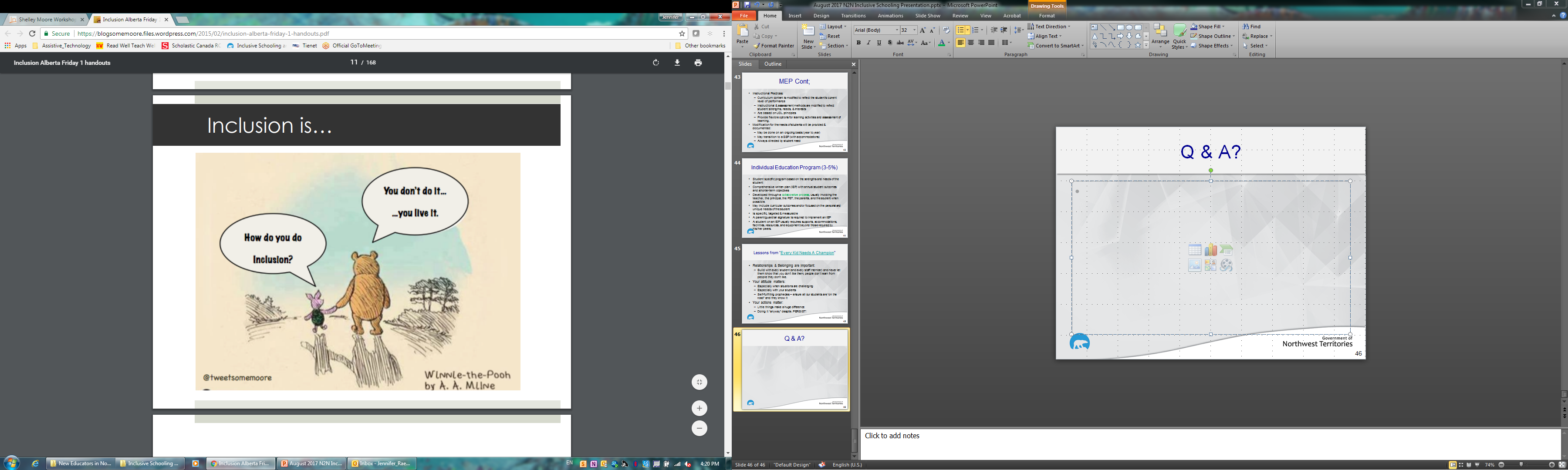 Iona_Strachan@gov.nt.ca        Jennifer_Rae@gov.nt.ca
                       Have a great year!
39